БГУИР
Кафедра программного обеспечения информационных технологий
РАВНОМЕРНЫЙ ЗАКОН РАСПРЕДЕЛЕНИЯ И ЕГО ЧИСЛОВЫЕ ХАРАКТЕРИСТИКИ
Непрерывное равномерное распределение
Непрерывное равномерное распределение — в теории вероятностей - распределение случайной вещественной величины, принимающей значения, принадлежащие интервалу [a, b], характеризующееся тем, что плотность вероятности на этом интервале постоянна.
Определение
Говорят, что случайная величина имеет непрерывное равномерное распределение на отрезке [a,b], где a,b ∈ R, если её плотность fx(X) имеет вид:
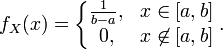 Плотность вероятности
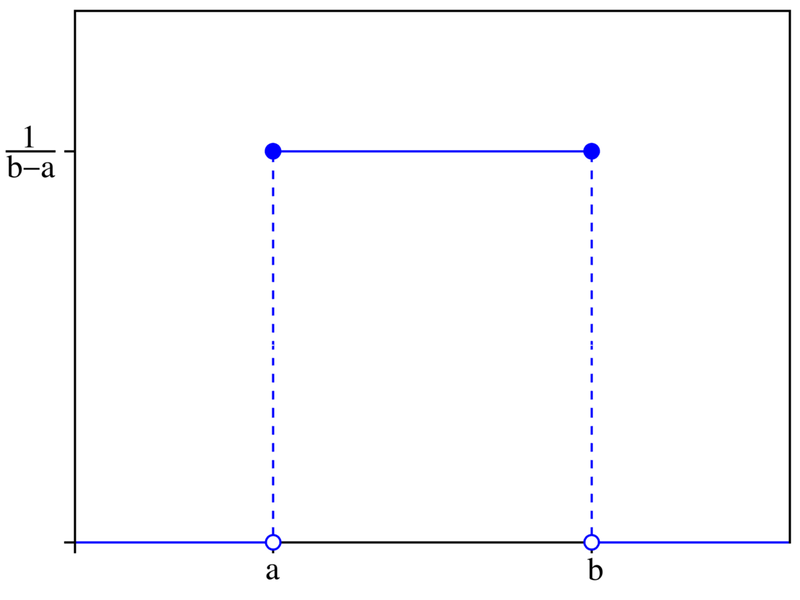 .
Определение
Пишут:                  .
Иногда значения плотности в граничных точках x=a и x=b меняют на другие, например 0 или 1/2(b-a). Так как интеграл Лебега от плотности не зависит от поведения последней на множествах меры нуль, эти вариации не влияют на вычисления связанных с этим распределением вероятностей.
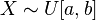 Функция распределения
Интегрируя определённую выше плотность, получаем:


Так как плотность равномерного распределения разрывна в граничных точках отрезка [a,b], то функция распределения в этих точках не является дифференцируемой. В остальных точках справедливо стандартное равенство:
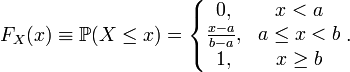 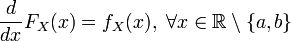 Функция распределения
Производящая функция моментов
Простым интегрированием получаем производящую функцию моментов:


откуда находим все интересующие моменты непрерывного равномерного распределения:
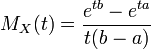 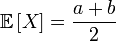 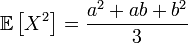 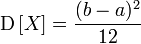 Стандартное равномерное распределение
Если a = 0 и b = 1, то есть                      , то такое непрерывное равномерное распределение называют стандартным.
Имеет место элементарное утверждение:
     Если случайная величина                   и                           , то
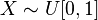 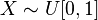 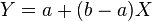 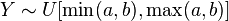 Стандартное равномерное распределение
Таким образом, имея генератор случайной выборки из стандартного непрерывного равномерного распределения, легко построить генератор выборки любого непрерывного равномерного распределения.
Более того, имея такой генератор и зная функцию обратную к функции распределения случайной величины, можно построить генератор выборки любого непрерывного распределения (не обязательно равномерного) с помощью метода обратного преобразования. Поэтому стандартно равномерно распределённые случайные величины иногда называют базовыми случайными величинами.